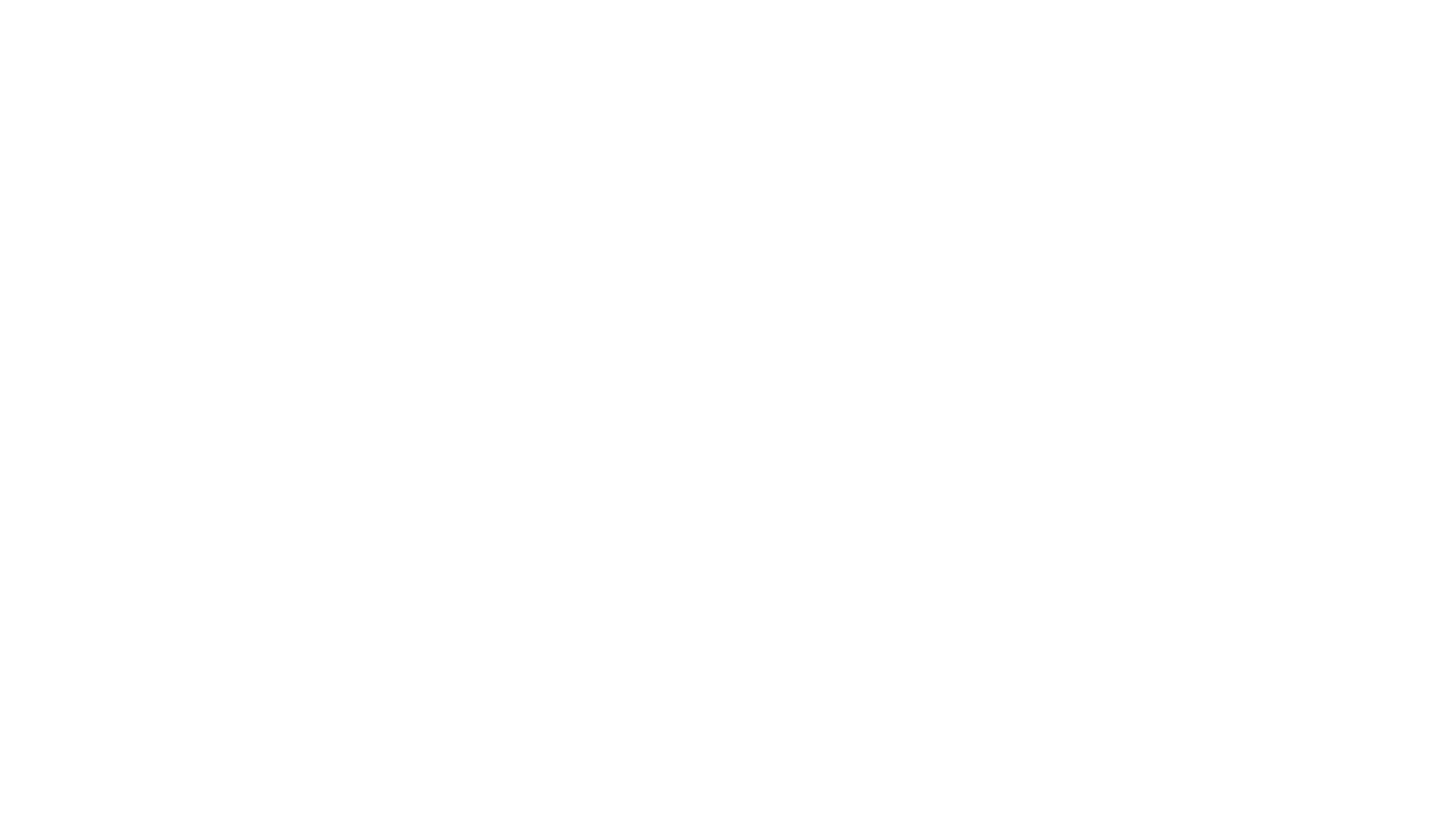 Tarea 1: Diagrama de Contexto
Elaborar un diagrama de contexto de un proceso
Grupal
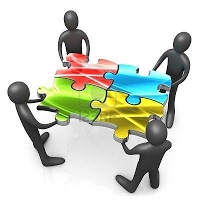 Proceso: Visión de contexto
Restricciones y condiciones
Objetivo del proceso:
Realimentación:
-
-
Proveedores
Nombre del Proceso
Cliente
Outputs:
-
-
Inputs:
-
-
Recursos
Desperdicios:
-
-
Vínculos con otros procesos
Entorno del proceso
Criterios de evaluación